Chulalongkorn University
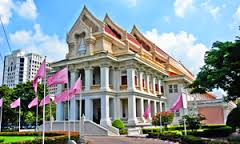 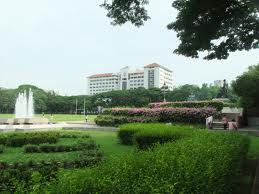 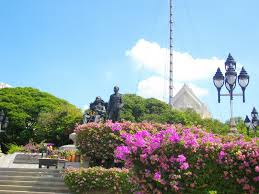 Thailand’s oldest and one of the country’s most prestigious universities. 

Officially established on March 26, 1917 by King Vajiravudh  (Rama VI) and named after his father King Chulalongkorn (Rama V).
Faculty of Communication Arts
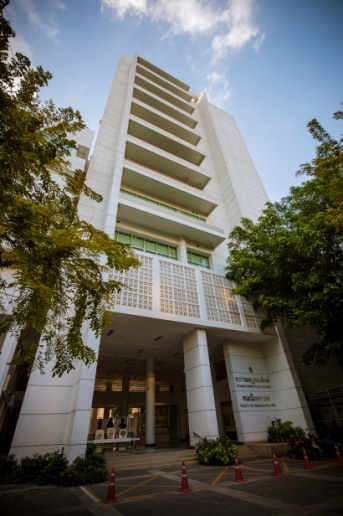 Founded in 1965
Founder: Professor Bumrungsuk Sriha-ampai
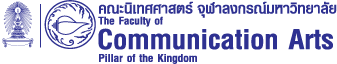 Faculty’s Facilities
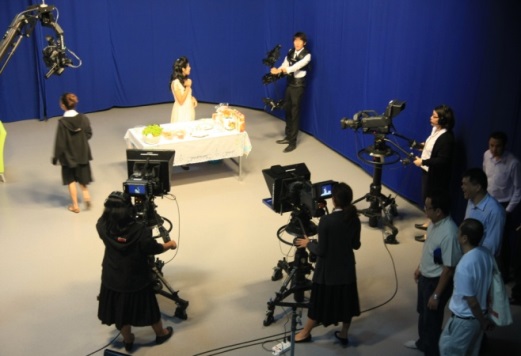 Mongkutsamatiwong Building
International Programs Office and International Programs Study Lounge: 6th Floor
Library: 5th floor 
Computer Center: 3rd floor

Building 1
Center of Excellence in Digital Media: 2nd -3rd floors
International Programs Office and International Programs Study Lounge: 6th Floor
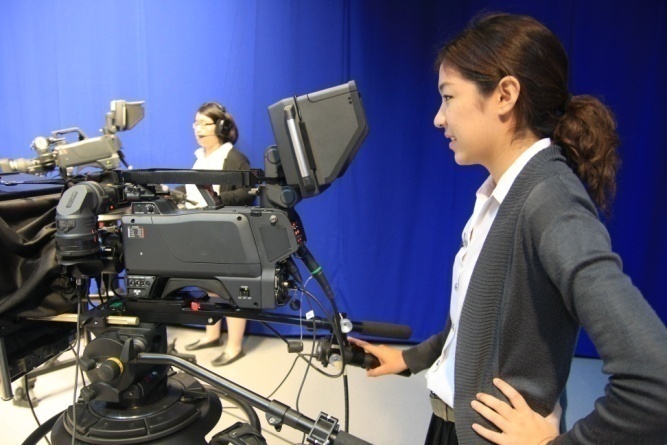 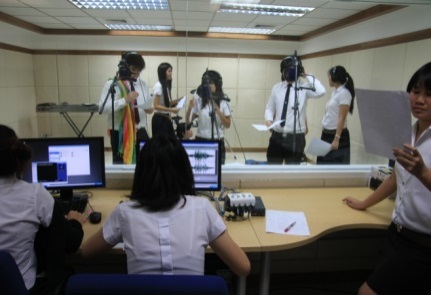 University’s Facilities
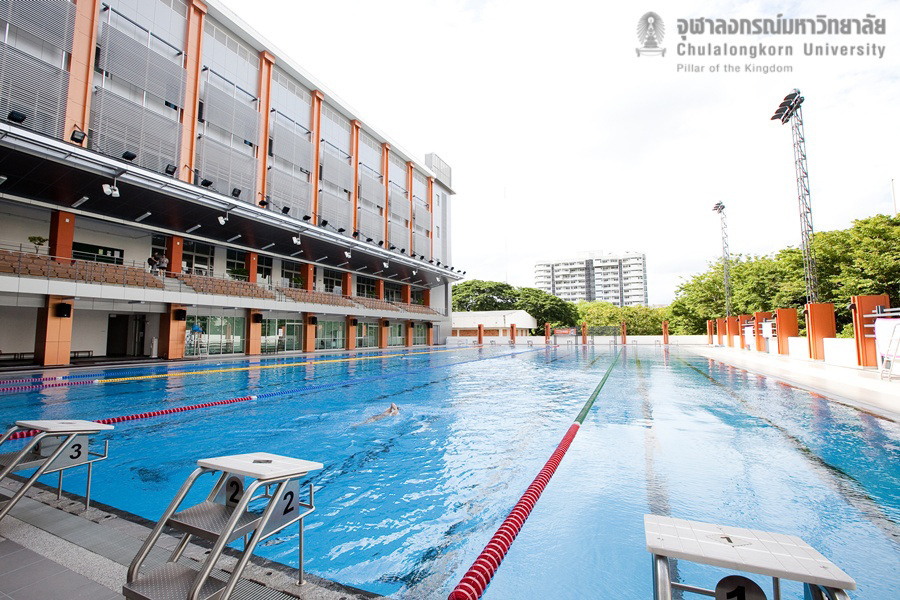 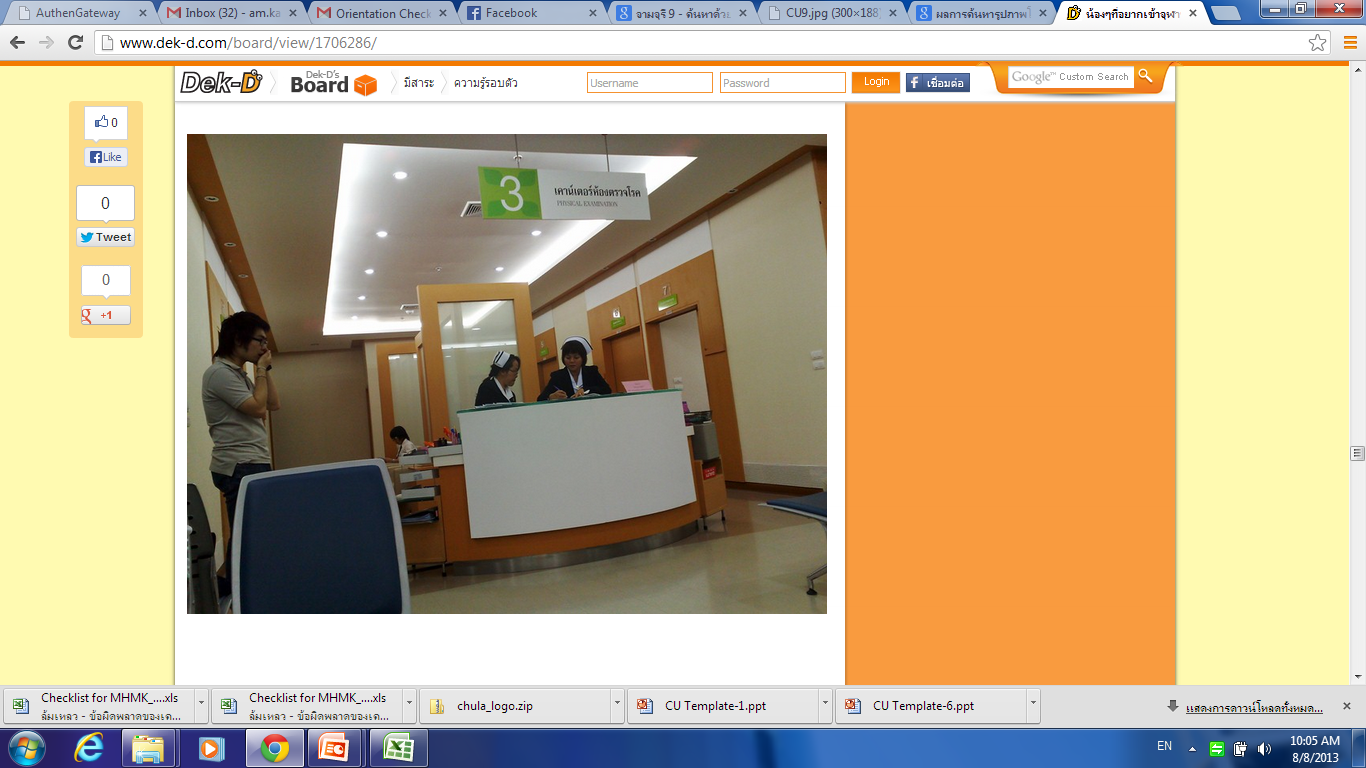 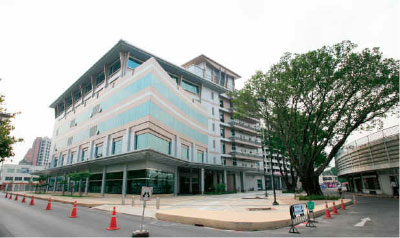 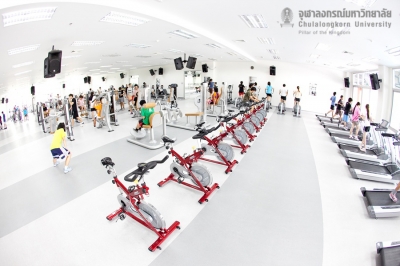 Study Lounge
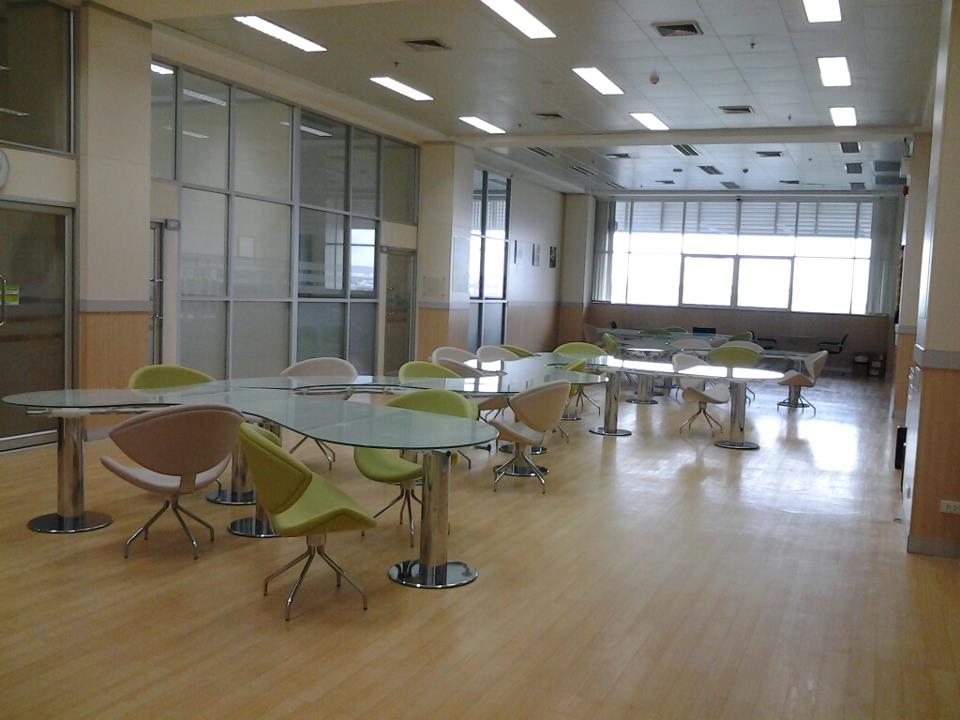 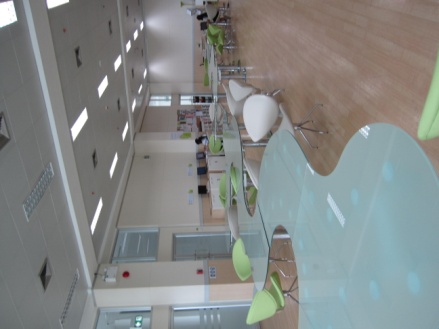 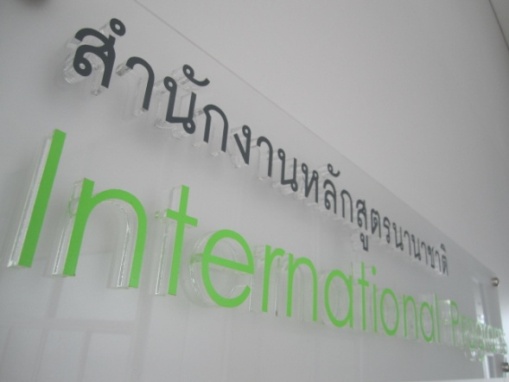 Located at 6th floor of Mongkutsamatiwong Building
University’s Location
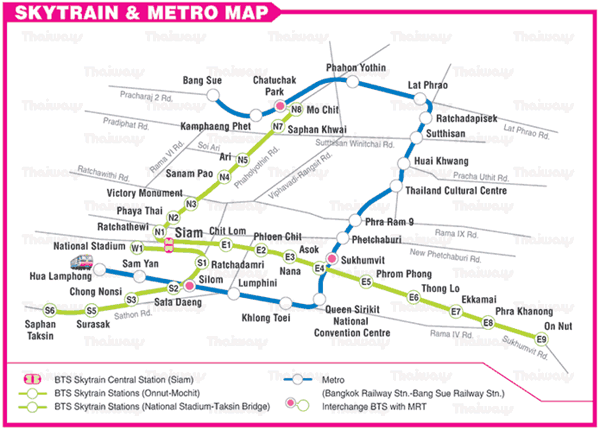 BTS:
Siam Station 
National Stadium Station
MRT: 
Samyan Station
Where is Faculty of Communication Arts?
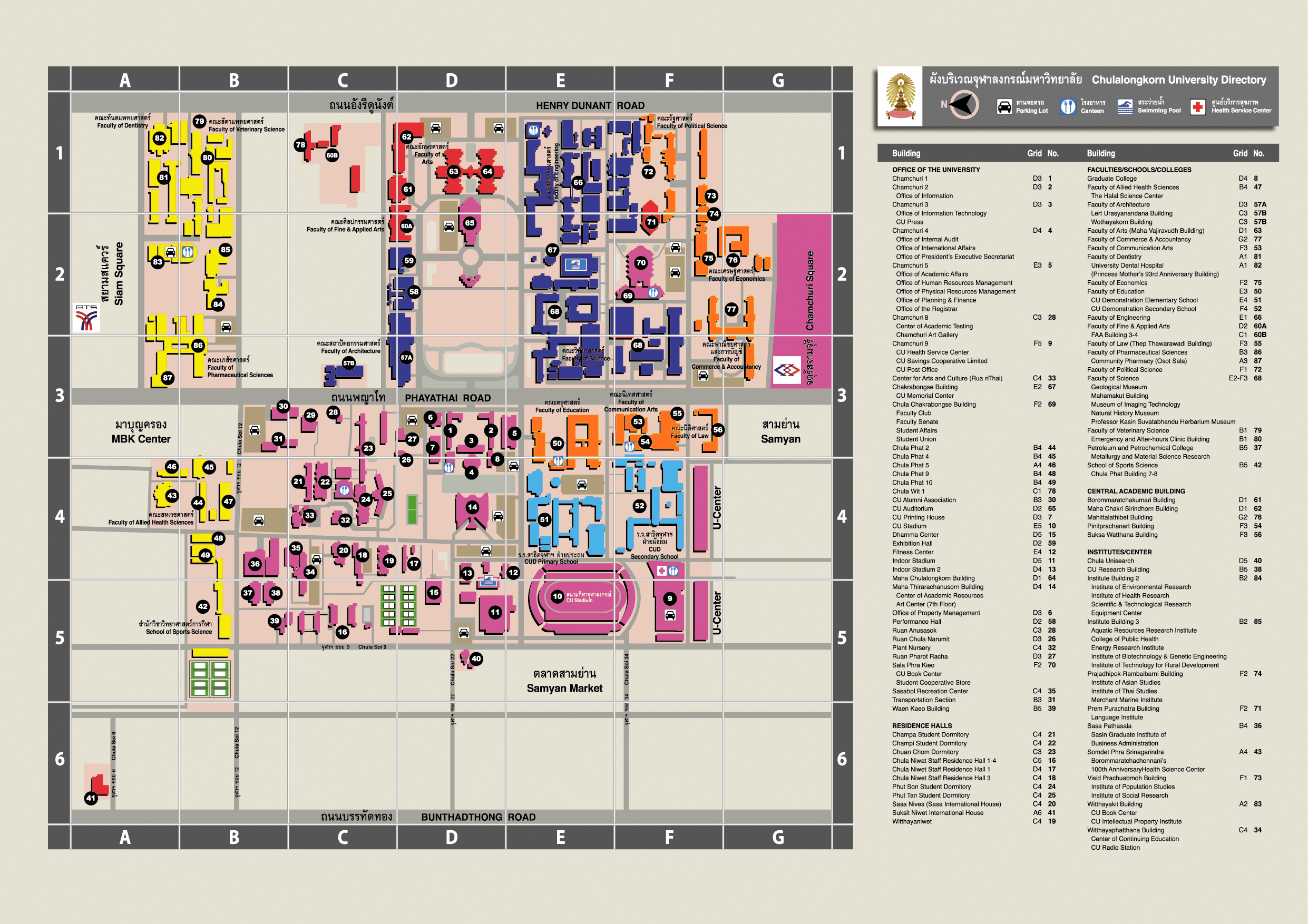 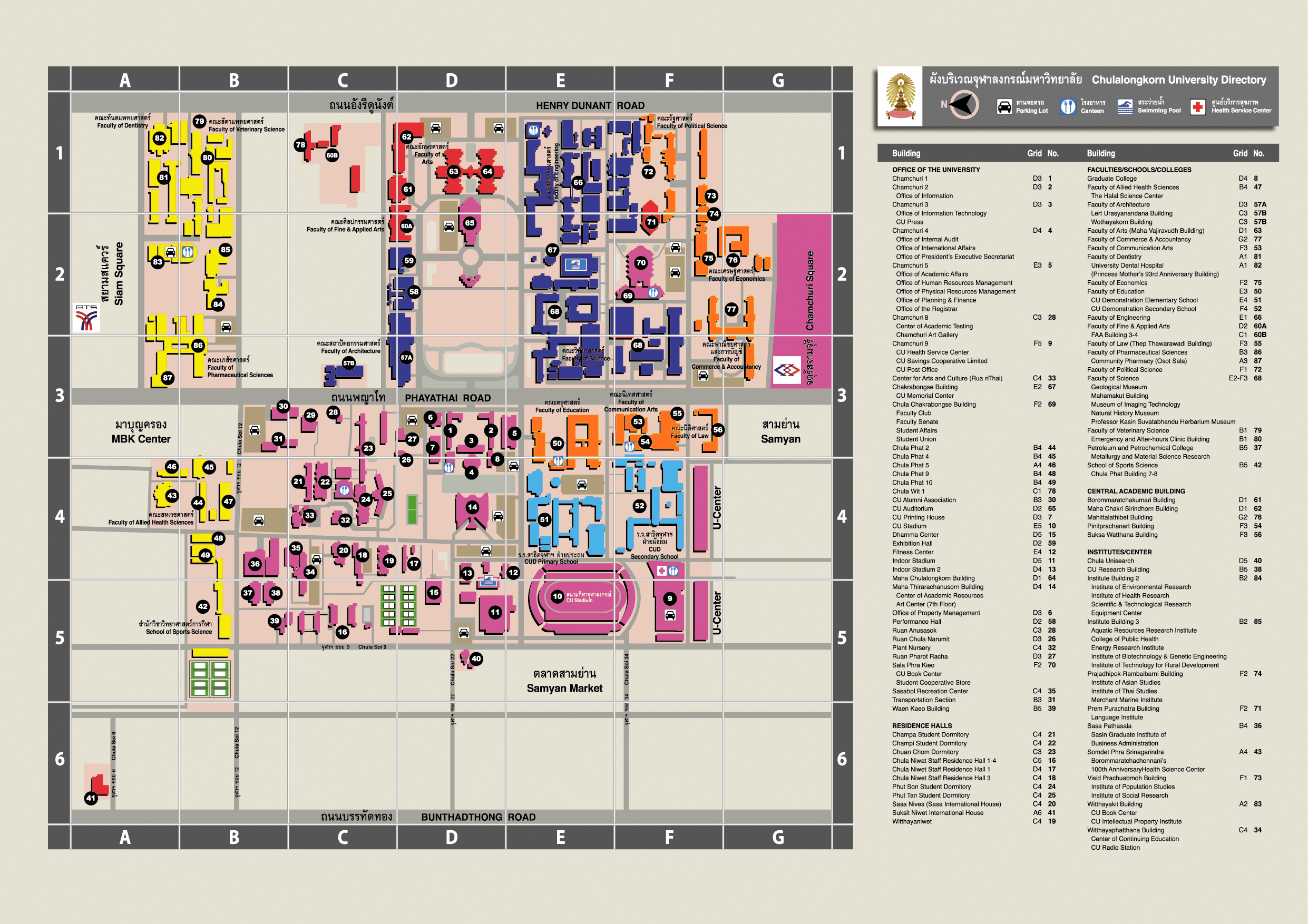 Chula Shuttle Bus
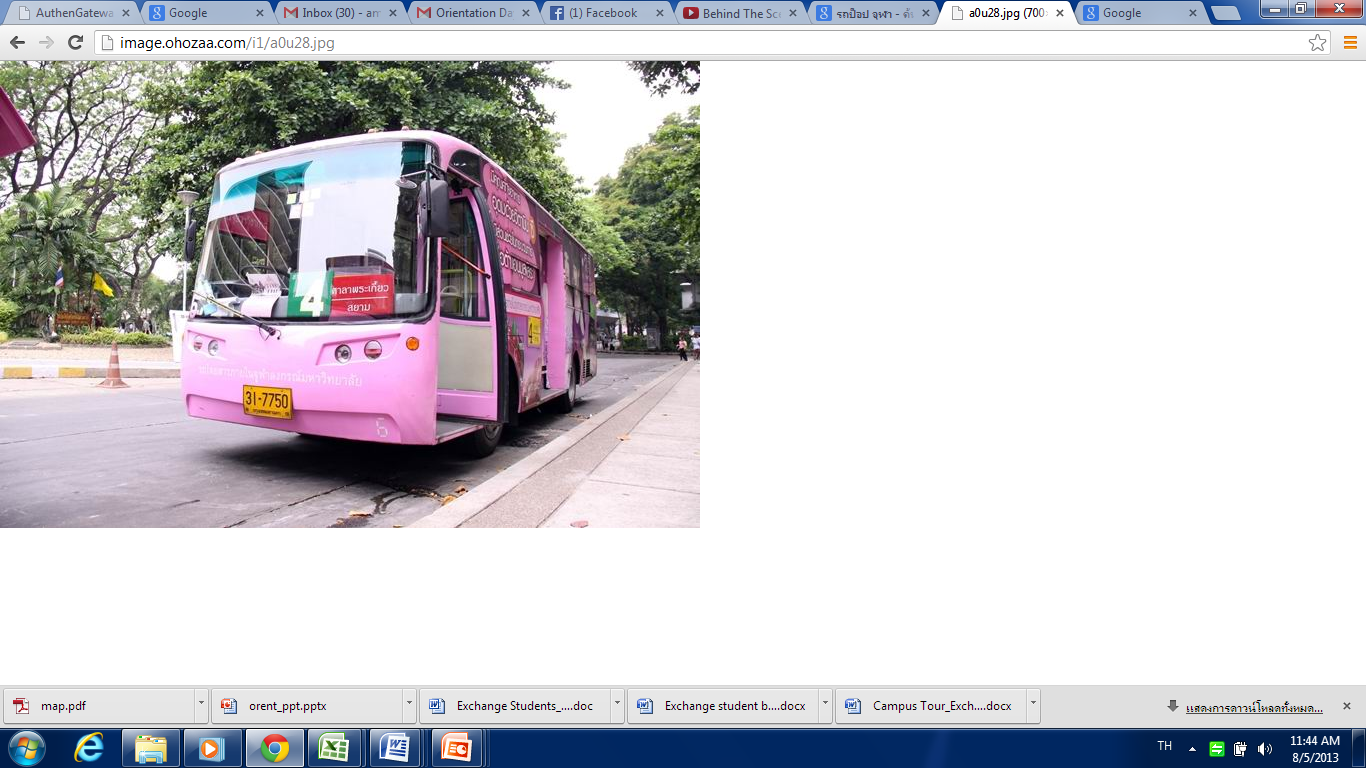 Free Chula shuttle bus No. 4 (From BTS Siam)
Stop at Faculty of Law’s Gate (closest to Comm Arts)
Chulalongkorn University
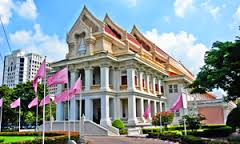 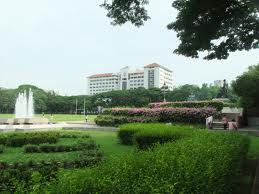 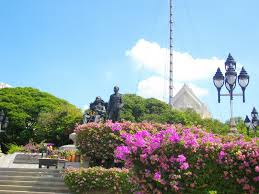 Thailand’s oldest and one of the country’s most prestigious universities. 

Officially established on March 26, 1917 by King Vajiravudh  (Rama VI) and named after his father King Chulalongkorn (Rama V).
Faculty of Communication Arts
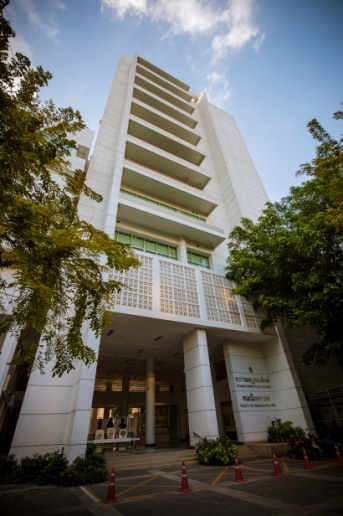 Founded in 1965
Founder: Professor Bumrungsuk Sriha-ampai
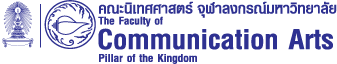 Faculty’s Facilities
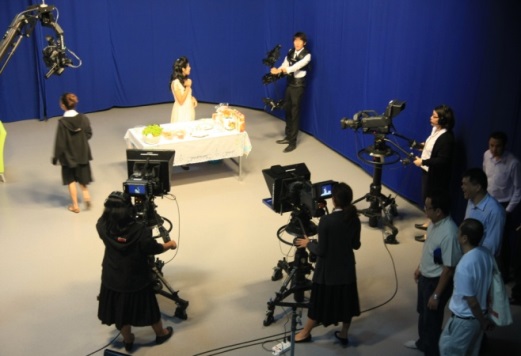 Mongkutsamatiwong Building
International Programs Office and International Programs Study Lounge: 6th Floor
Library: 5th floor 
Computer Center: 3rd floor

Building 1
Center of Excellence in Digital Media: 2nd -3rd floors
International Programs Office and International Programs Study Lounge: 6th Floor
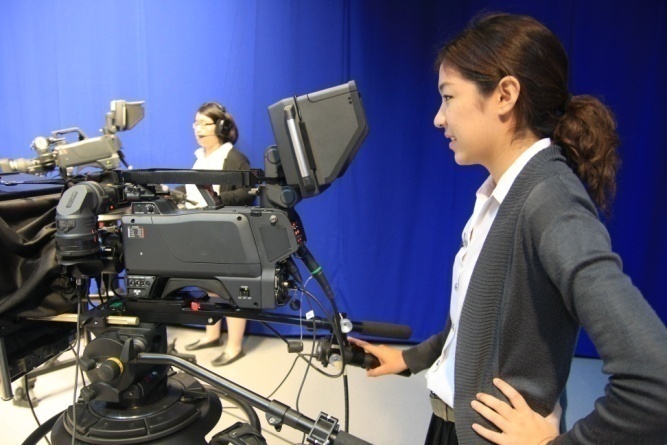 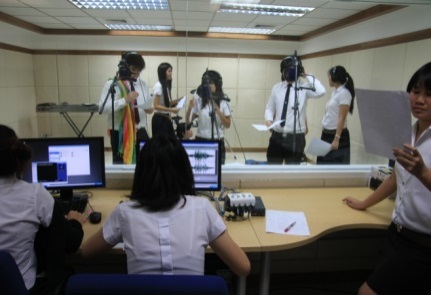 University’s Facilities
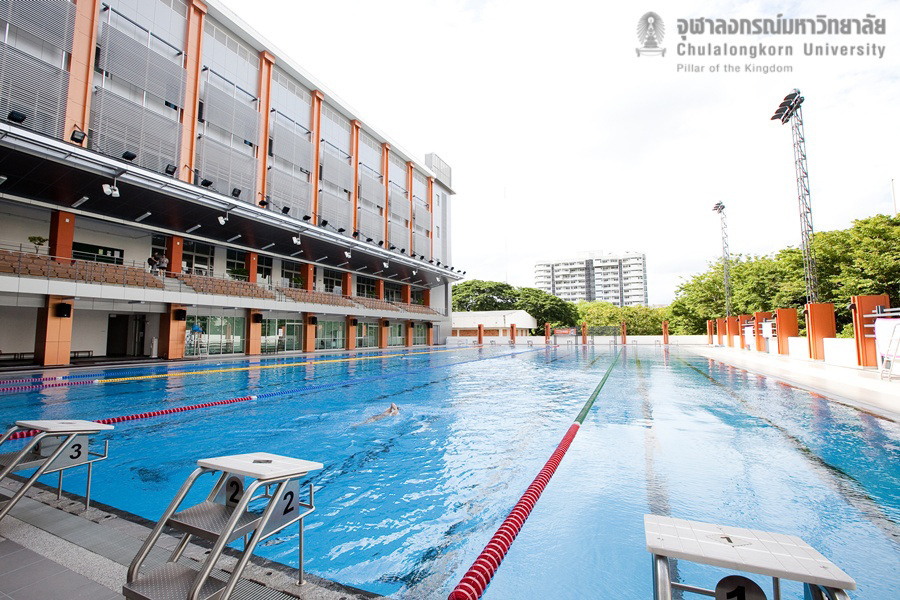 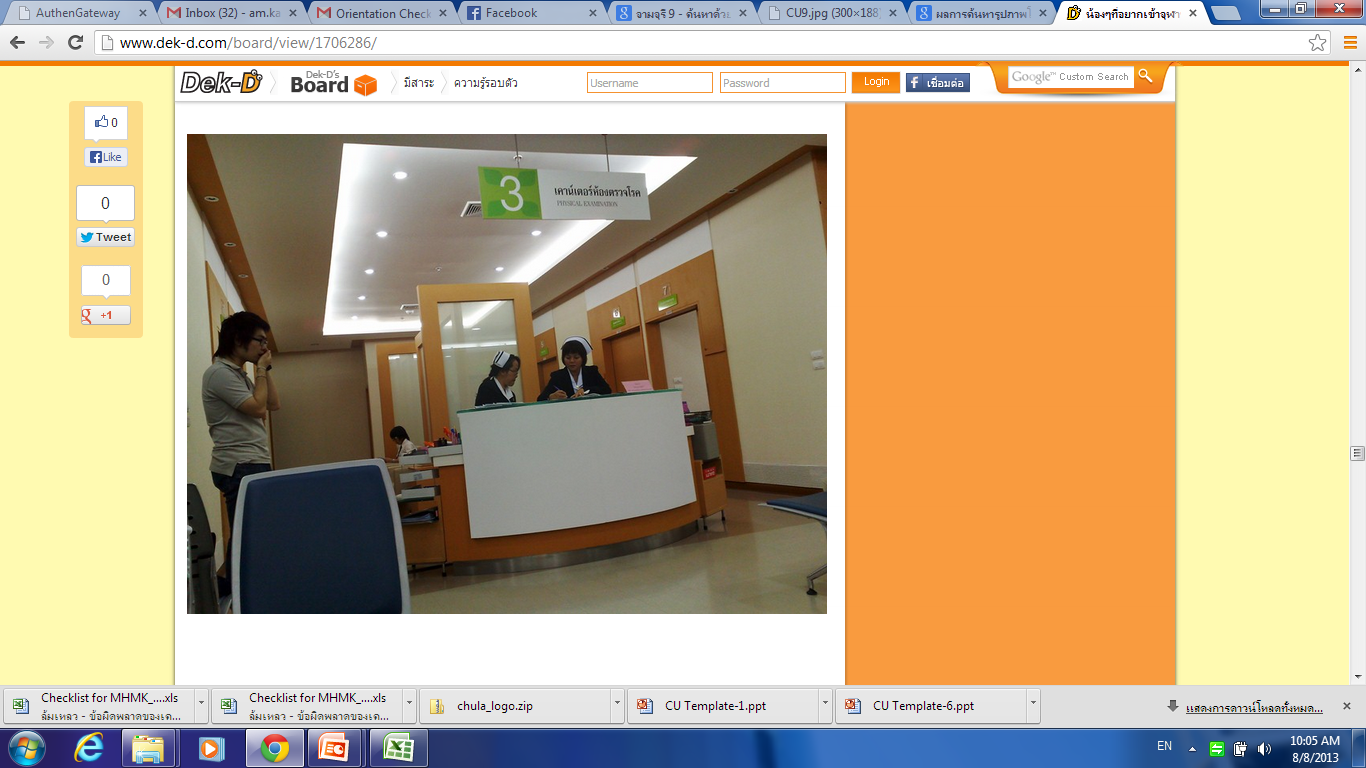 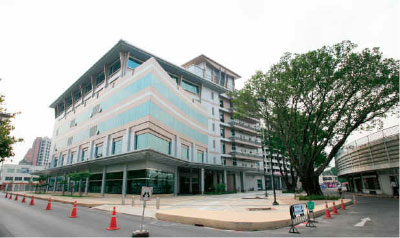 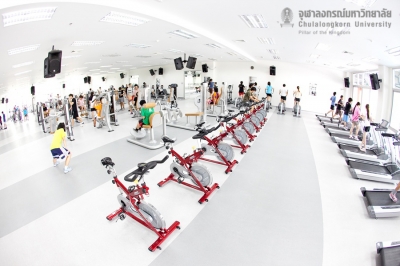 Study Lounge
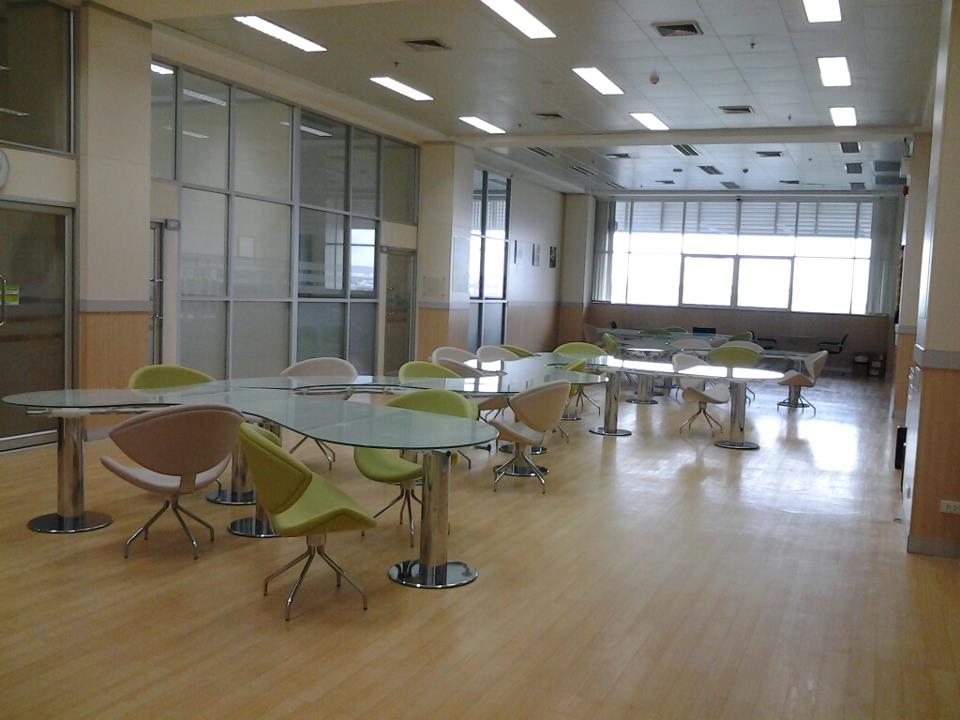 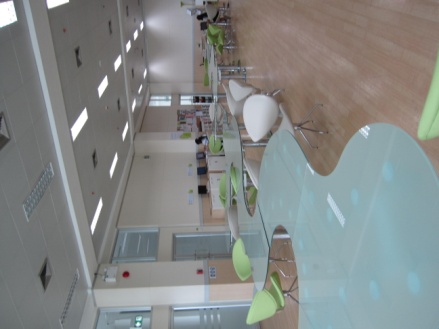 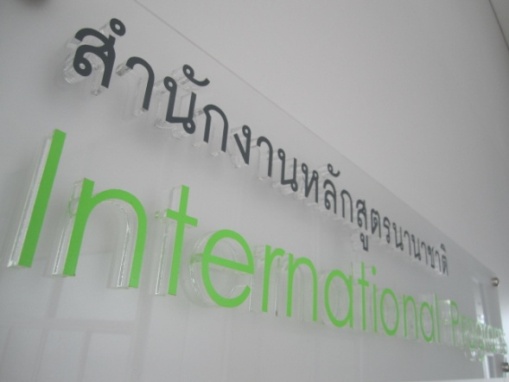 Located at 6th floor of Mongkutsamatiwong Building
University’s Location
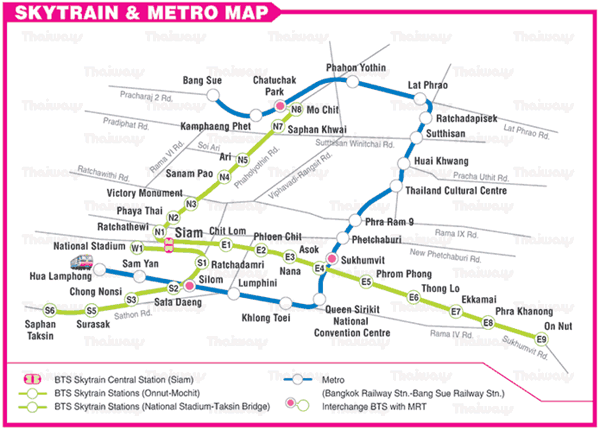 BTS:
Siam Station 
National Stadium Station
MRT: 
Samyan Station
Where is Faculty of Communication Arts?
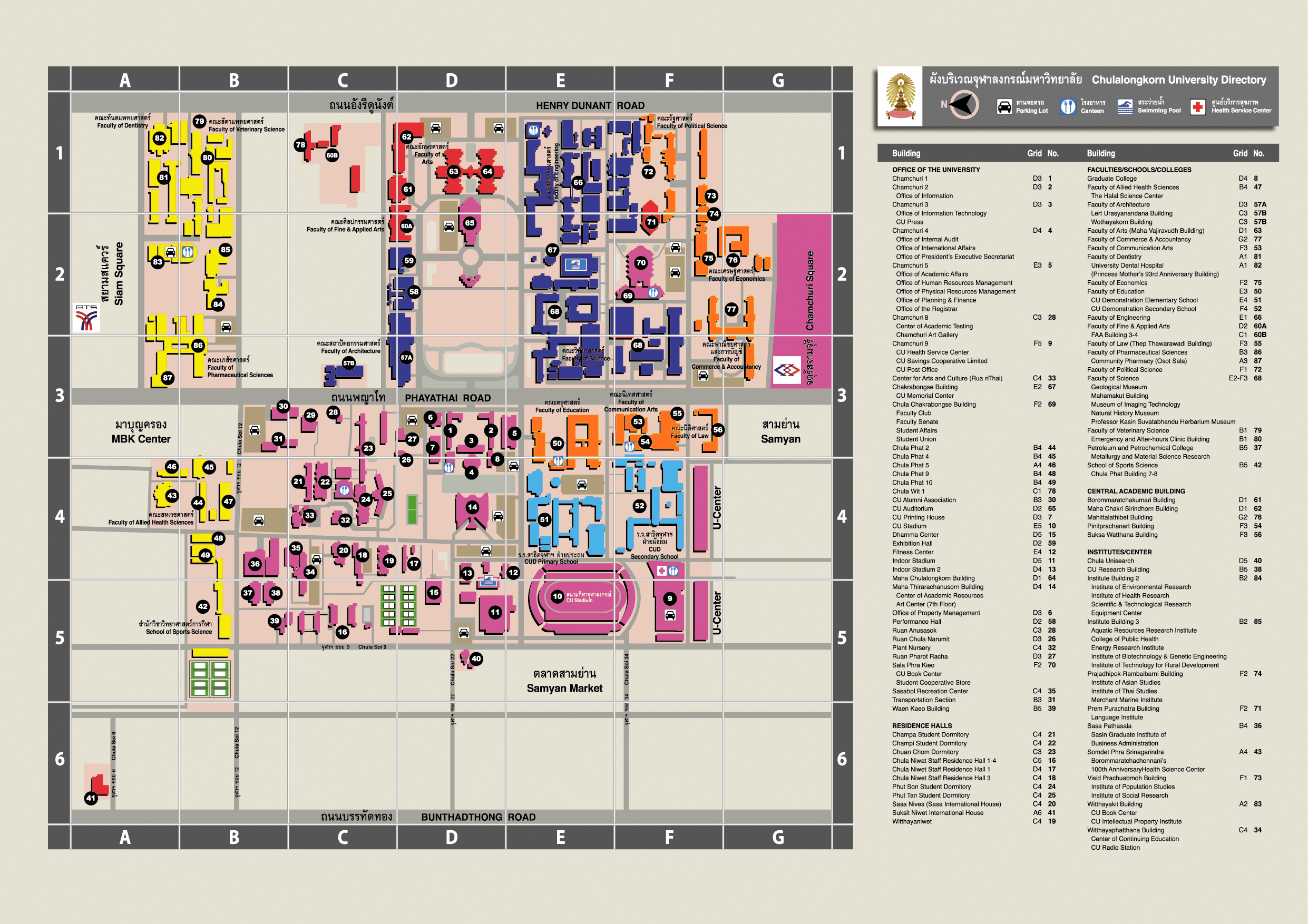 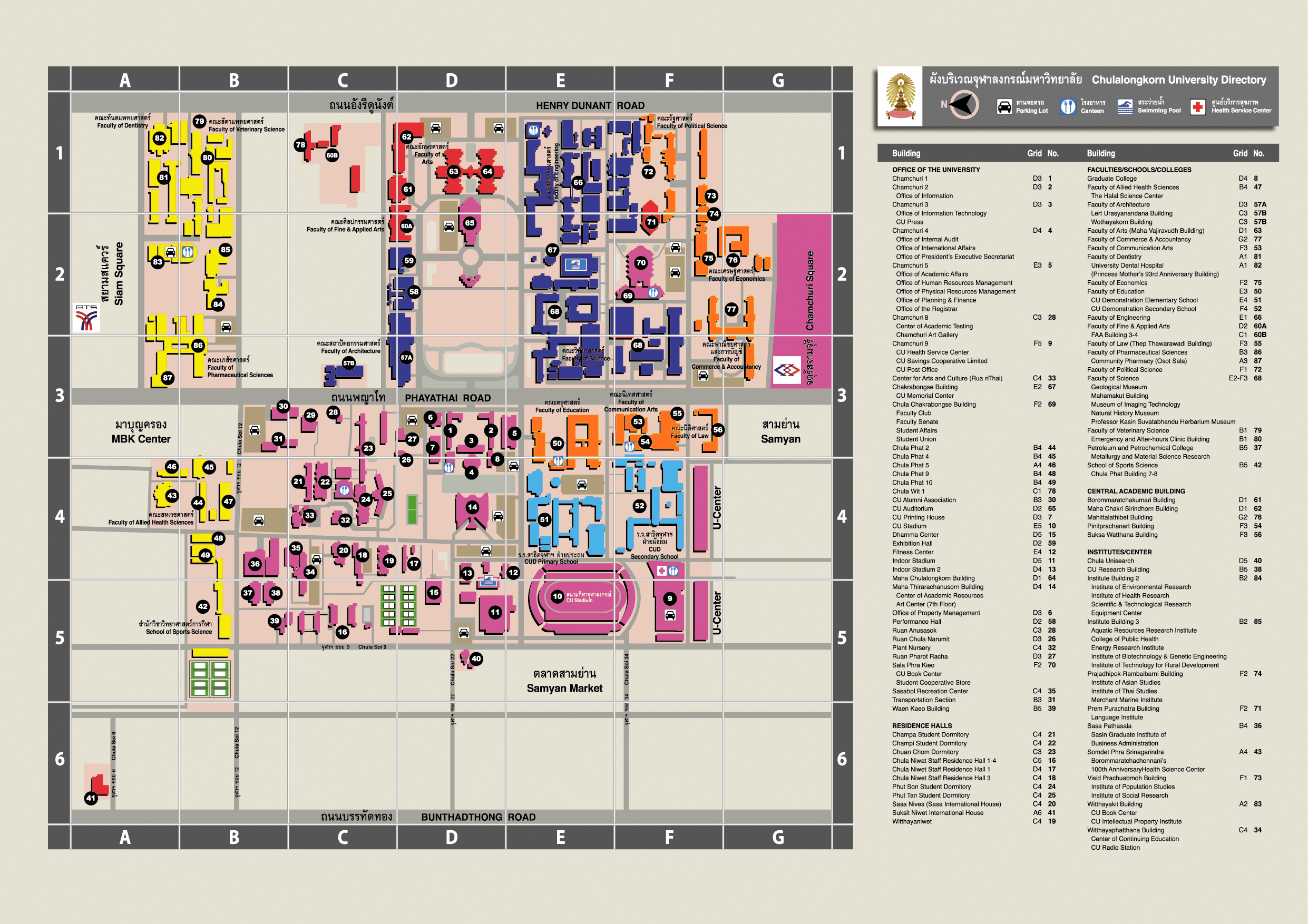 Chula Shuttle Bus
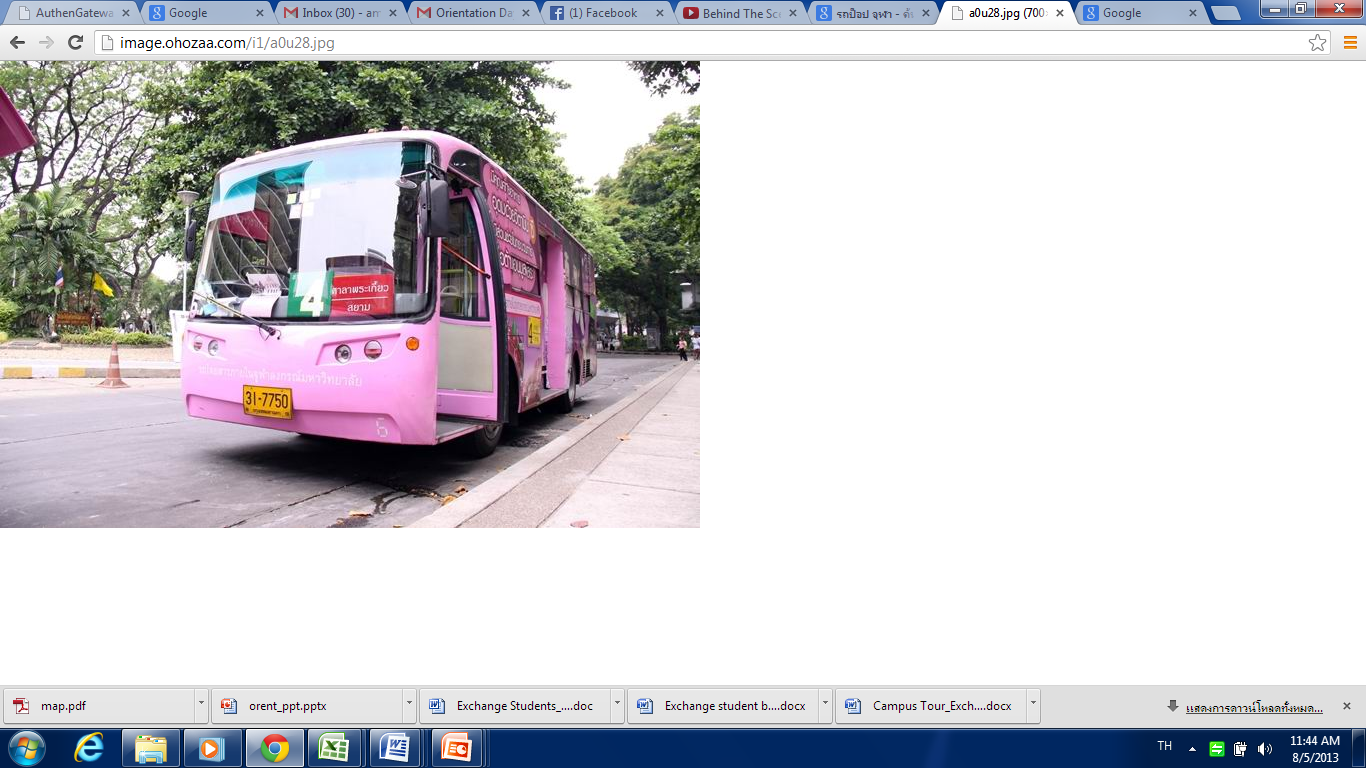 Free Chula shuttle bus No. 4 (From BTS Siam)
Stop at Faculty of Law’s Gate (closest to Comm Arts)